근세시대 사회
21702043 주성일
목차
에도시대 개막
 지방호족 견제
 사무라이 변화
 쿠로후네 사건
애도시대 개막
▼ 코킨와카슈 사진
도요토미 히데요시의 사후
도쿠가와 이에야스의 집권
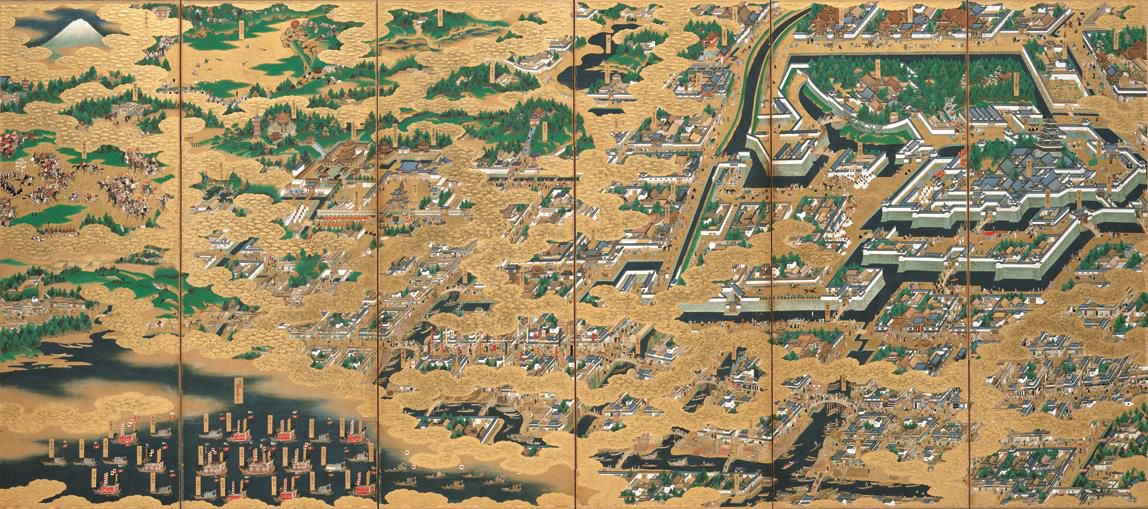 음식문화 발전
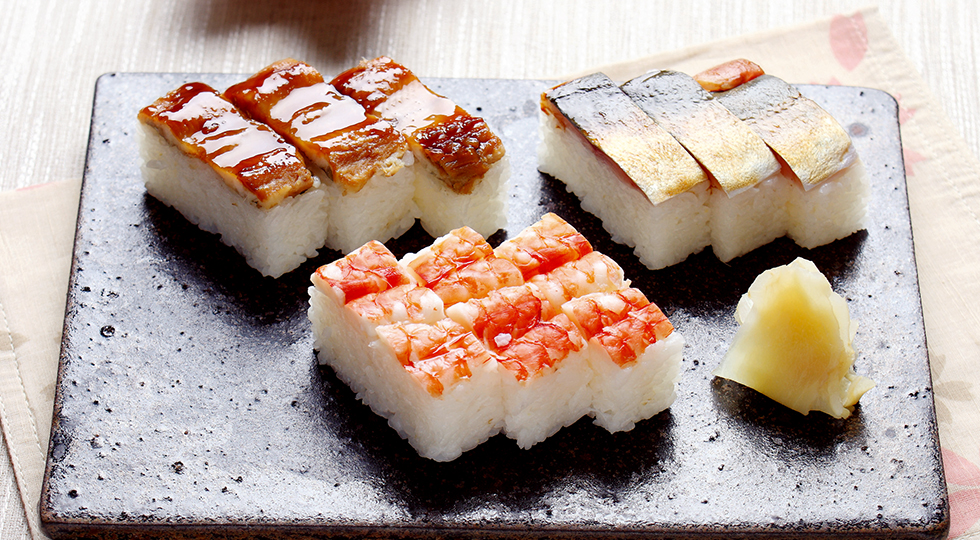 하코즈시
나무상자에 밥이나 재료를 눌러 담아 만든 스시
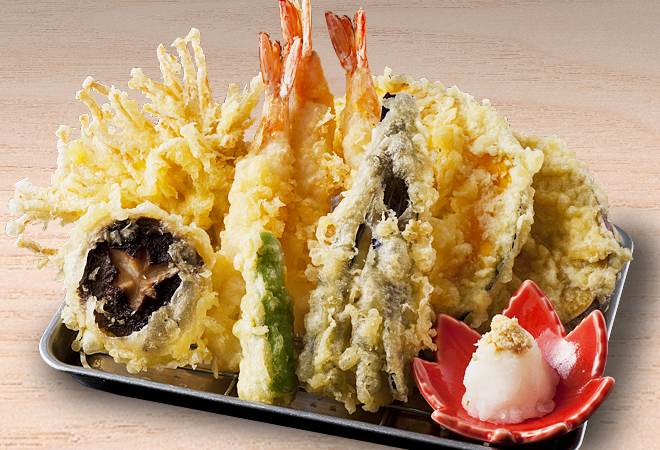 텐푸라
당시 실내에서는 튀김요리를 만드는 것이 불가능해 길거리 음식으로 즐김
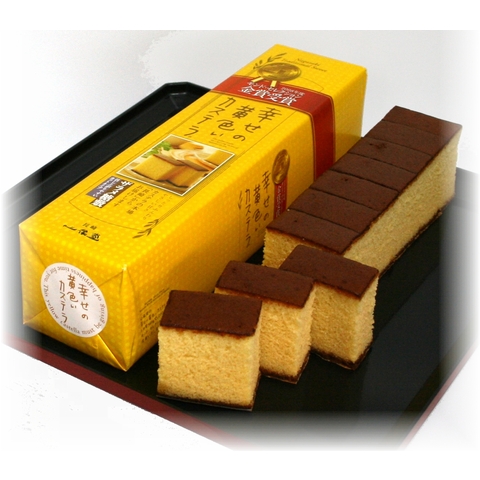 카스테라
포르투갈과의 교류로 빵문화가 들어옴
사무라이의 변화
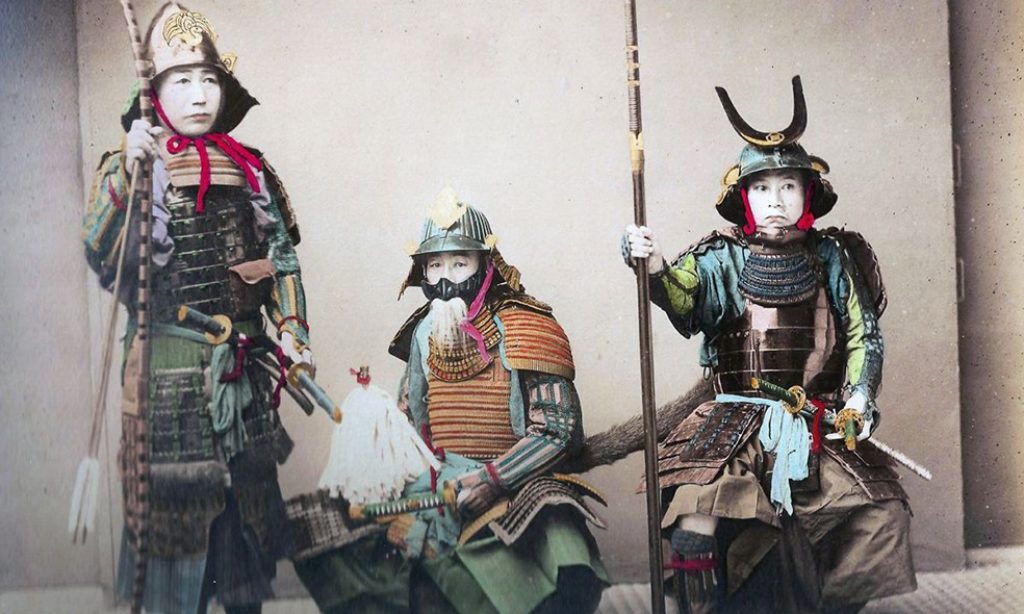 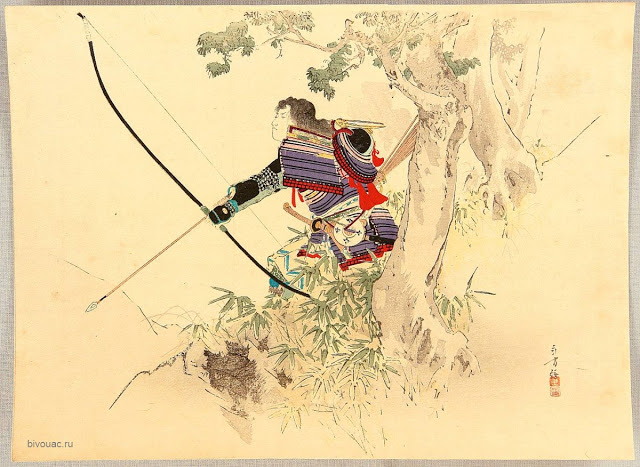 사무라이의 변화
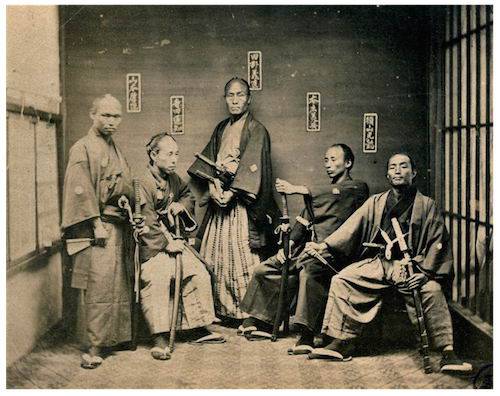 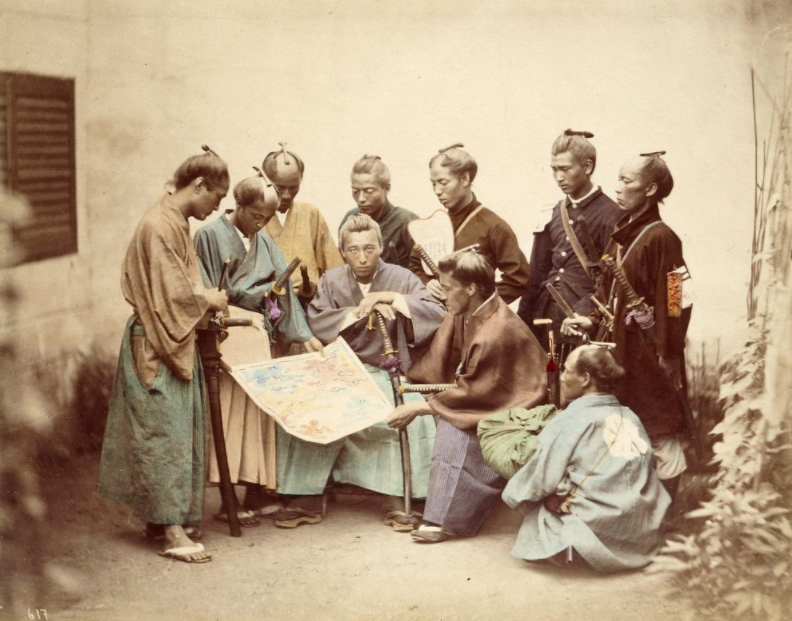 미디어에서의 사무라이
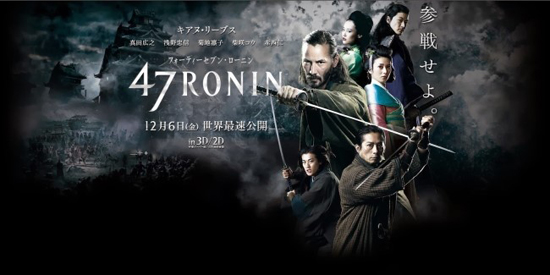 2013년 개봉
아코 사건이 모티브
각색된 부분이 많음
판타지물
미디어에서의 사무라이
사무라이 참프루
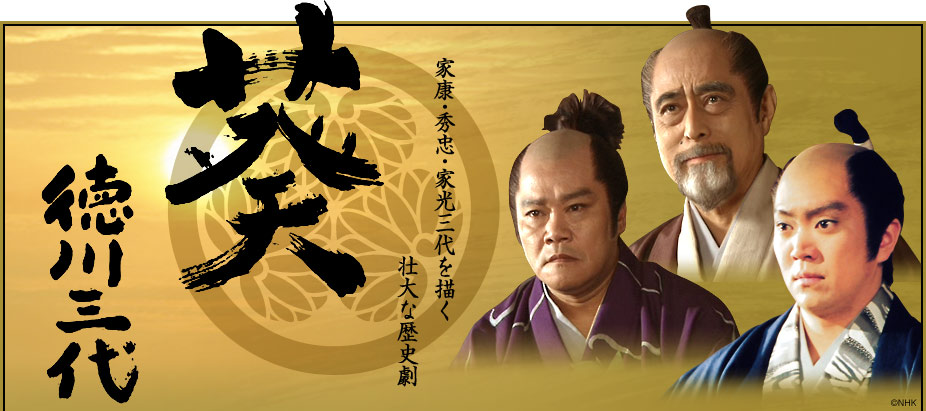 아오이 도쿠가와 삼대
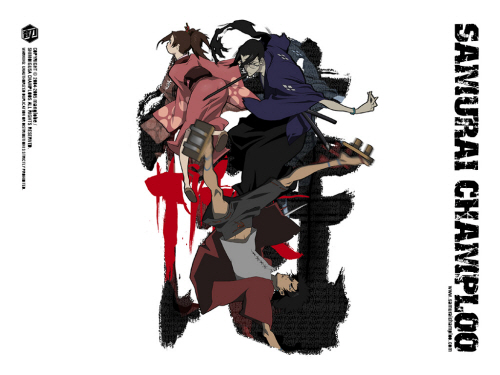 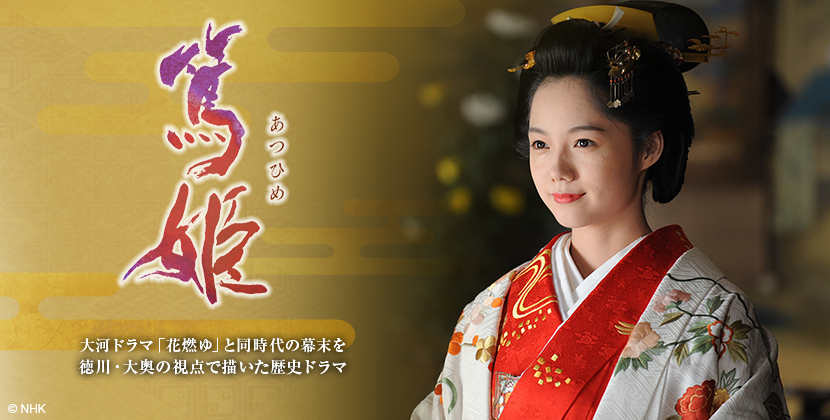 아츠히메
쿠로후네 사건에서 메이지 유신
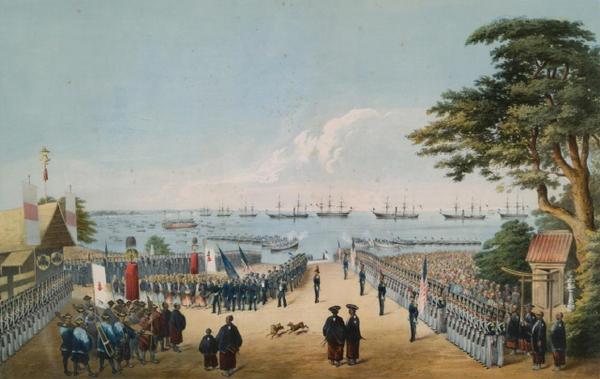 페리 제독의 함선으로
일본을 강제 개방
감사합니다
ありがとうございます。